Agronomy Disorders
Agronomy CDE
Causal Categories
Biological
Any kind of plant disease or insect (basically an invading pathogen).
Bacteria
Fungus
Insect
Nematodes
Virus
Cultural
Anything that PEOPLE cause.
Chemical
Compaction
Heat (Could also be considered Environmental)
Mechanical
(Moisture: if picture shows or explains irrigation)
Nutritional
Environmental
Any damage caused by weather conditions or nature.
Drought
Frost Damage
Hail
Moisture: Environmental is the standard category.
Sun Scald
Wind Damage
Heat
Parts of Plant Damaged
Reproductive Parts
Any part that plays a role in plant sexual reproduction.
Seeds
Fruits (which will/do contain seeds)
Flowers
Note that potatoes, sugarcane billets, or any other asexually propagated plant parts are NOT considered Reproductive Parts. These should be considered Vegetative Parts.
Vegetative Parts
Any parts that do not play a role in reproduction or transport nutrients and water.

Basically just leaves and petioles (part that attaches leaves to stems).
Vascular Bundles
Any part that primarily transports nutrients and water.
Stems
Vines
Roots
More than one area
Any combination of the previous parts described.
Take a picture of a disorder at face value. In other words, take into account only the parts shown (don’t try to make a disorder affect other parts in your mind).
Agents
Bacteria
Black spots/blotches or rotting fruits. Often appear greasy/water soaked.
Rots that being inside a fruit and work their way toward the outside. Are generally slimy/smelly
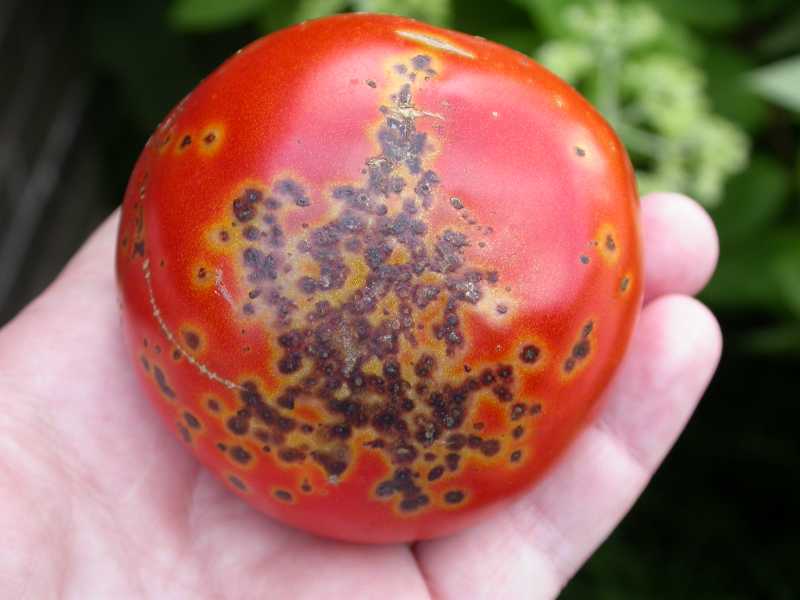 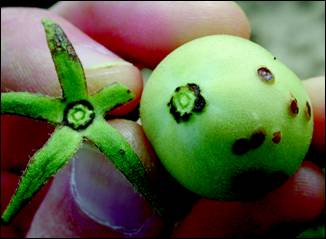 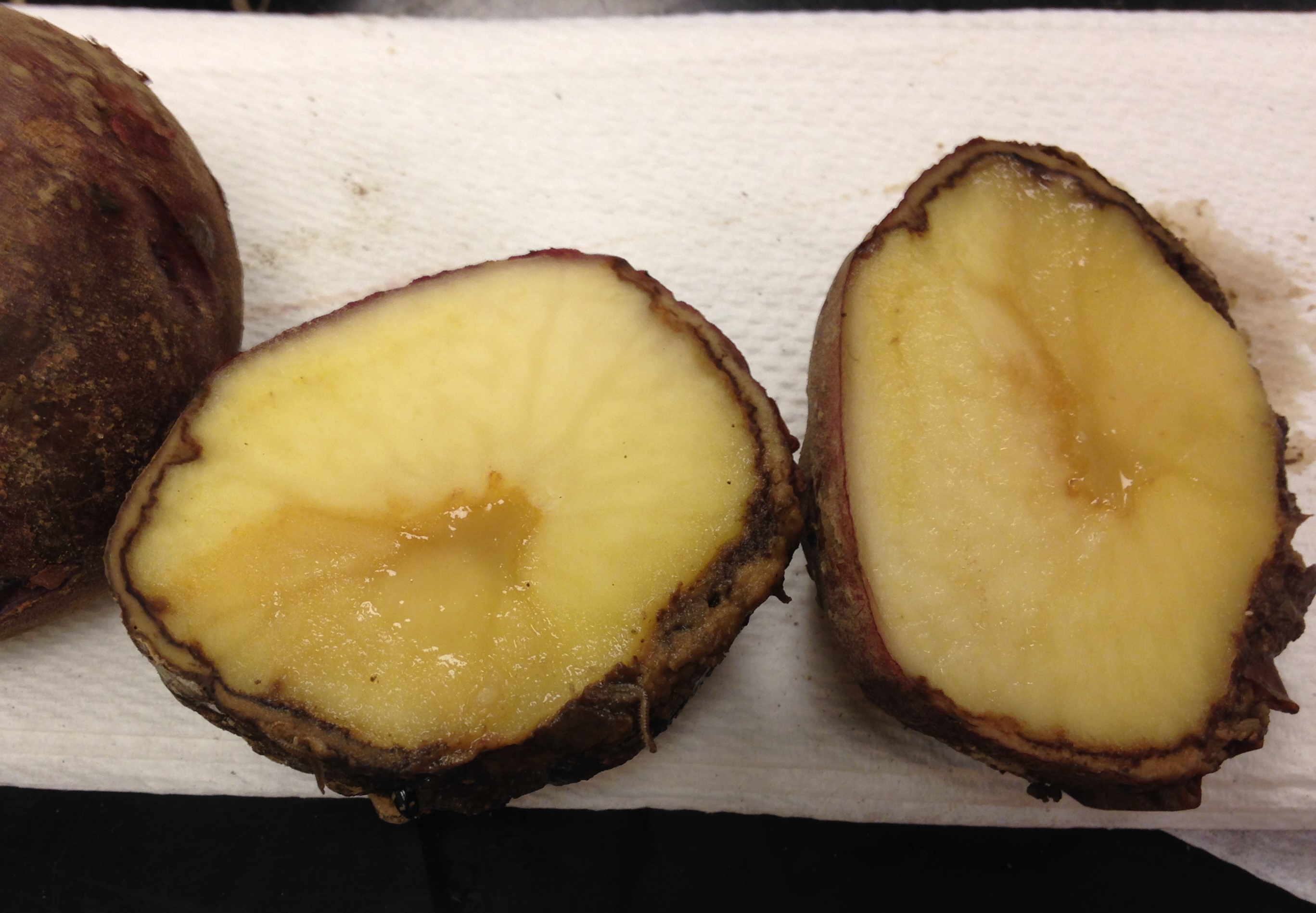 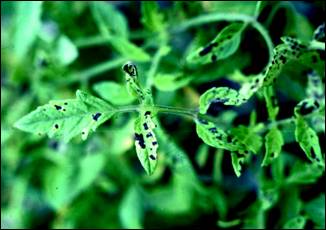 Chemical
Can present in many ways depending on the chemical applied and the plant affected.
Can also be a field view of herbicide drift, sprayer contamination, or pesticide volatilization.
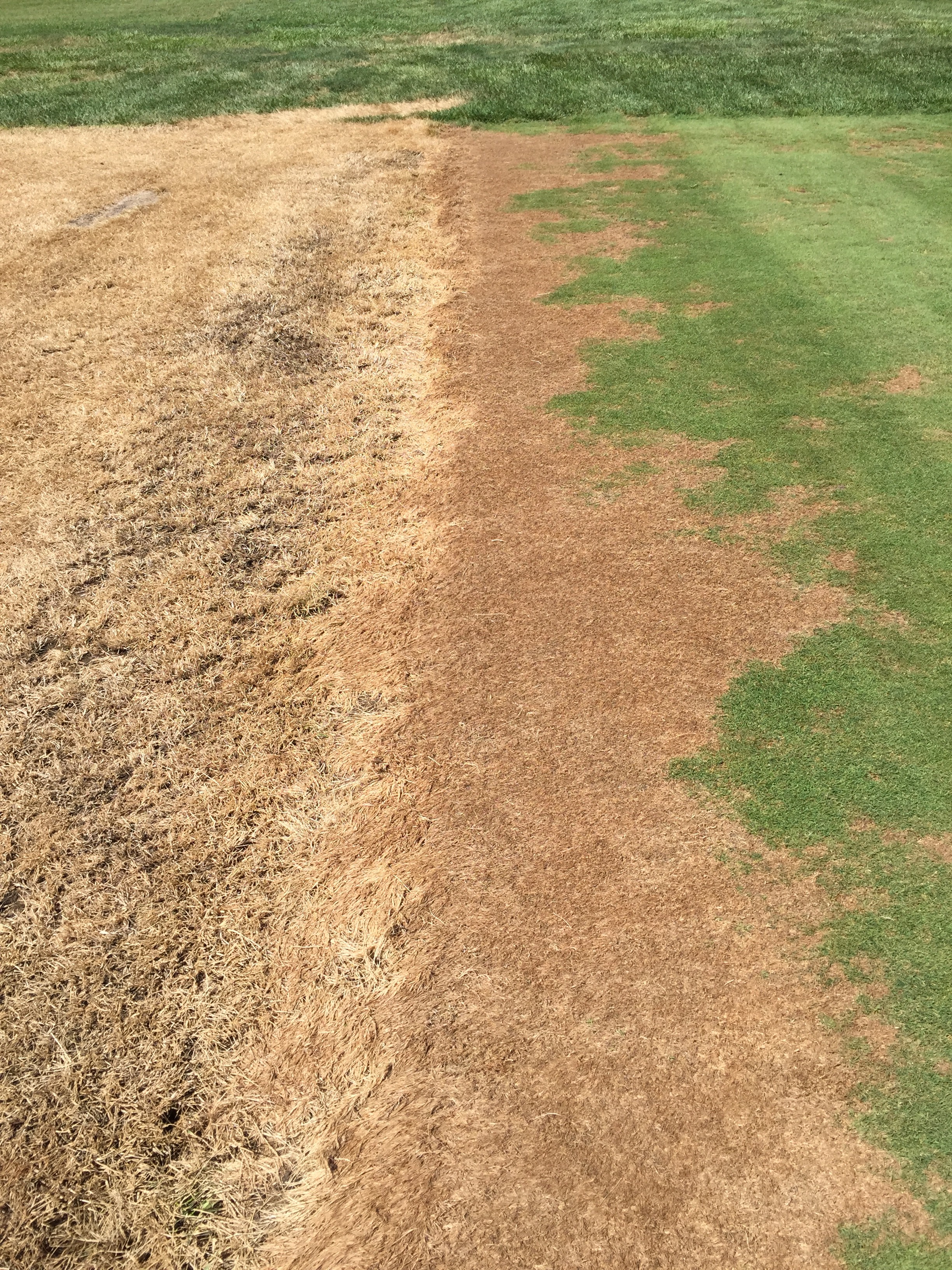 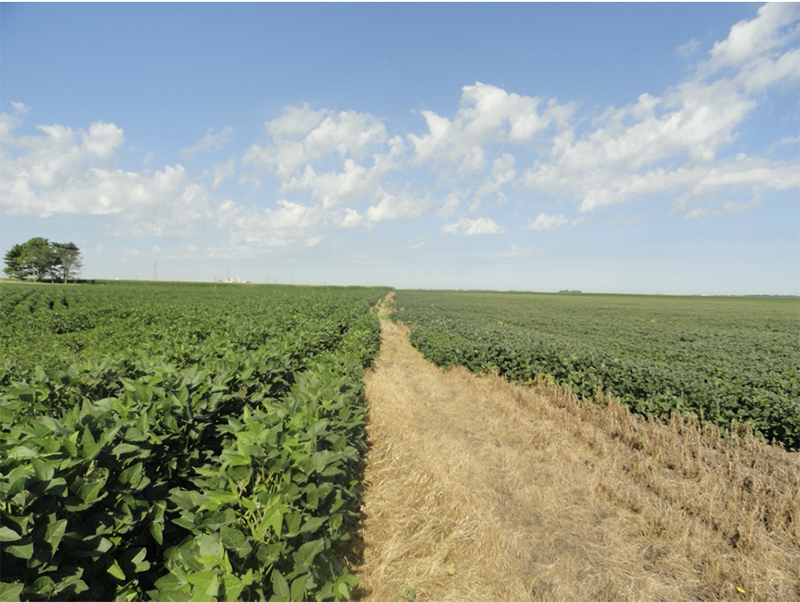 LEFT: Sprayer tank contamination

RIGHT: Herbicide drift
Chemical
Twisting, cupping, bleaching, chlorosis of leaves that are not a nutritional pattern, dead spots on older leaves that are not spreading, and clubbed/bottlebrushed roots are typical herbicide damages
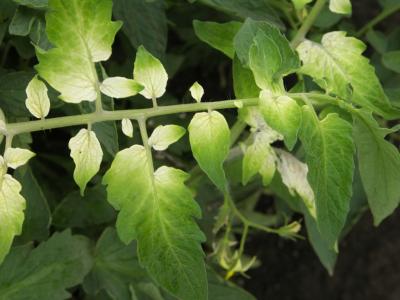 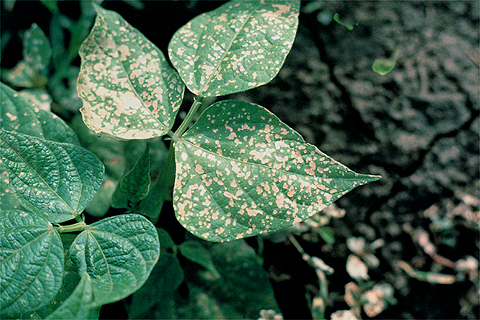 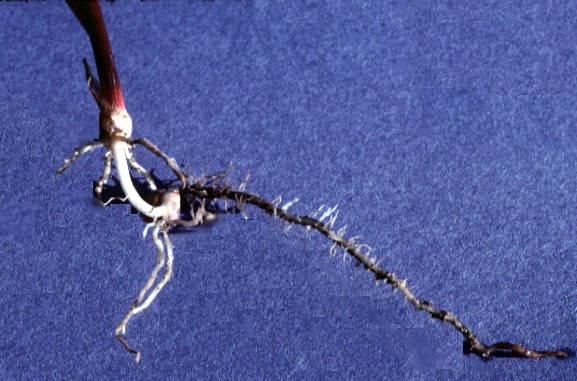 Pigment Inhibitor Damage		Cell Membrane Disrupter (Group 14 or 22)    Treflan (Group 3) carryover causing
to Tomato			Paraquat Drift on Soybean	                            bottlebrushed roots in corn.
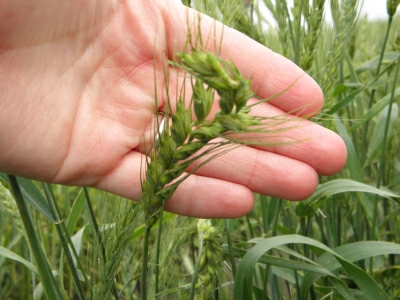 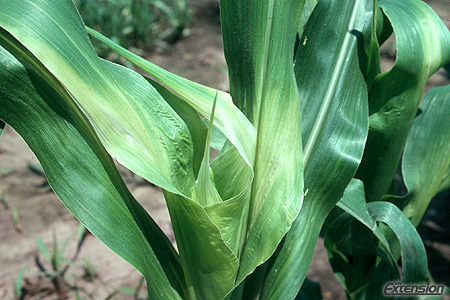 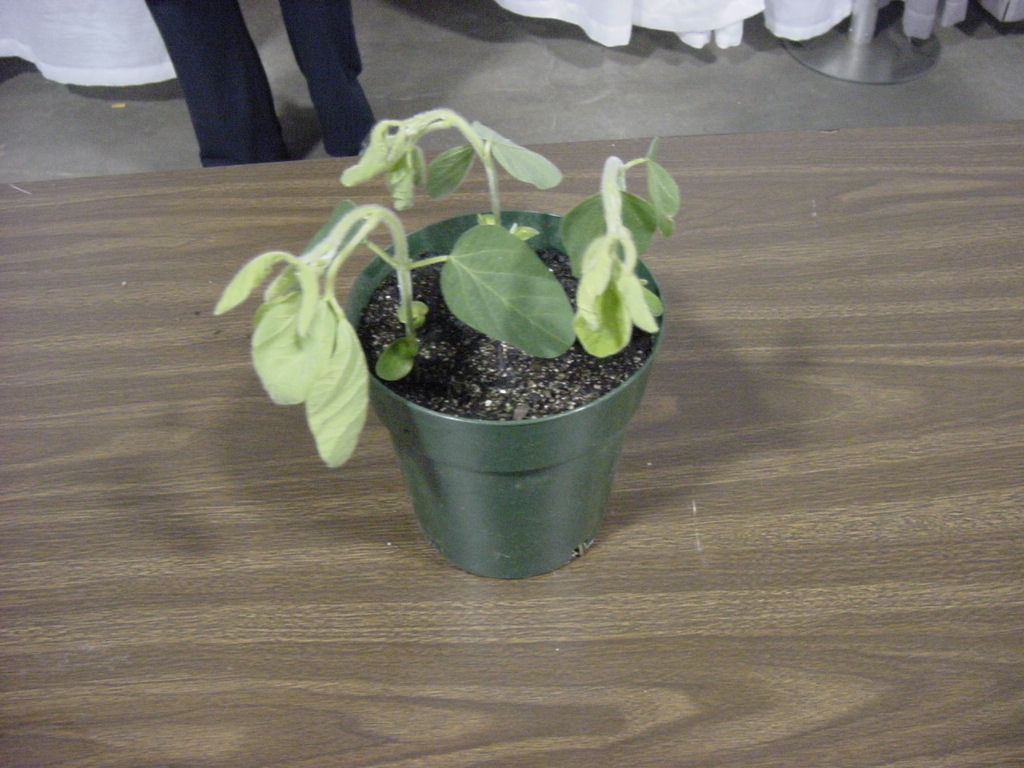 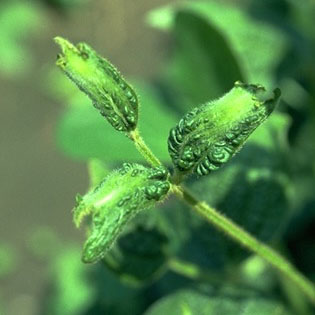 Growth regulator herbicides (Group 4) such as 2,4-D or dicamba cause leaf strapping and cupping (right) and/or the stems to twist and grow back toward the ground (left).
ALS herbicide (Group 2) causing twisting/stunting of wheat seedhead.
Glyphosate (Group 9) drift in corn causing chlorosis of leaf tissue.
Compaction
Smushed plants or soil (usually caused by traffic).
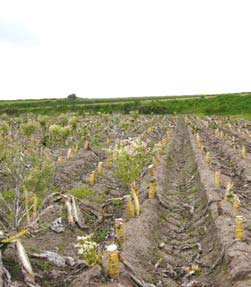 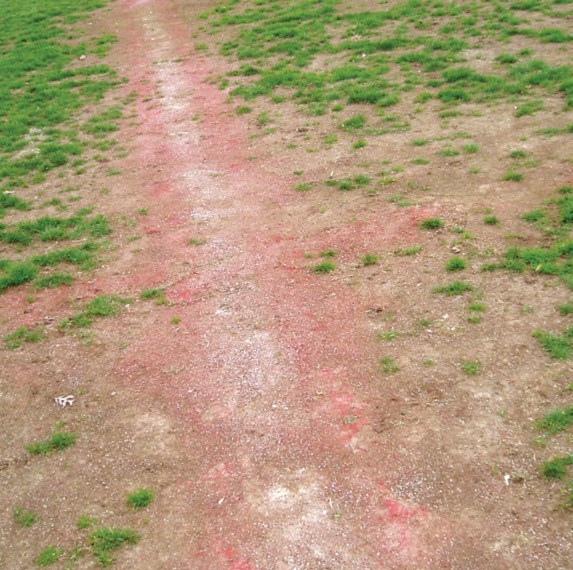 Drought
Crispy or wilted plants.
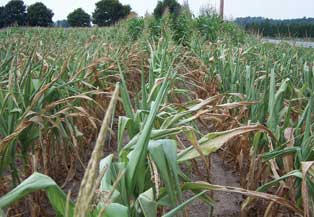 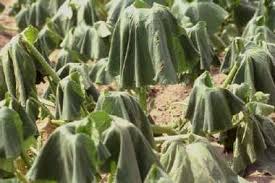 Frost Damage
Wilting with black/dark coloring (necrosis).
Can have a “gooey” appearance when fresh.
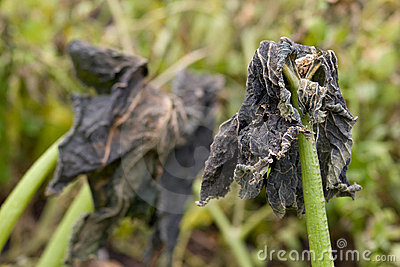 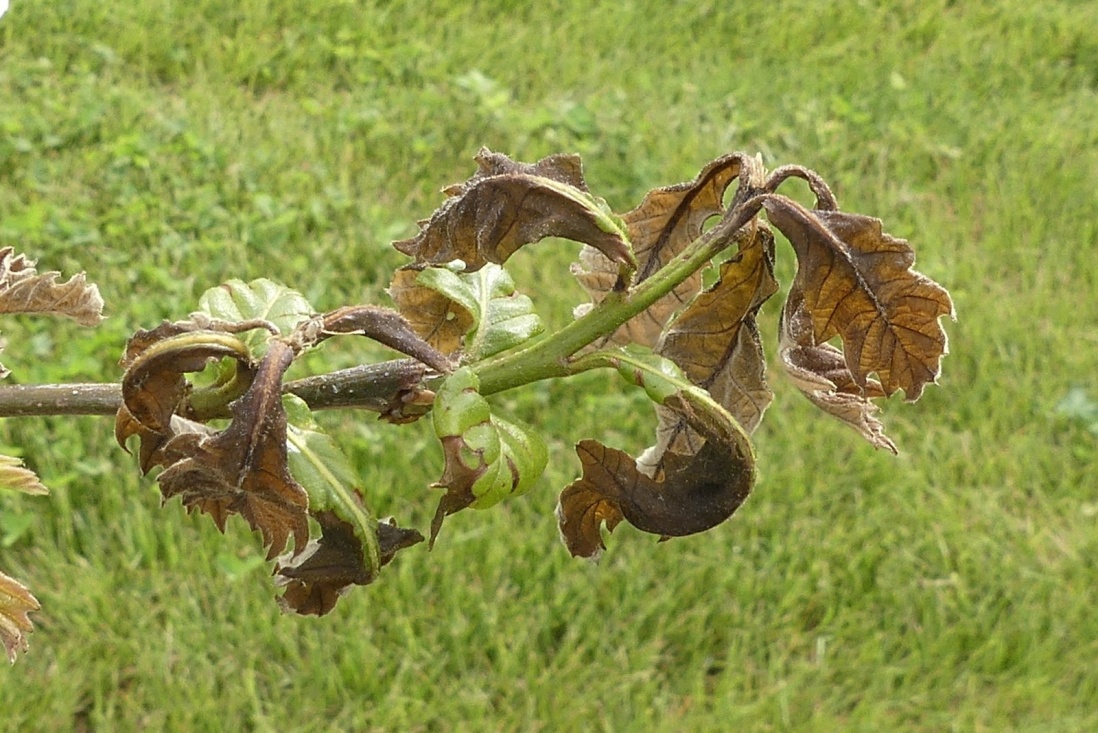 Fungus
The most common biological problem.
Can range from mold, mildew, rusts, galls, and scabs.
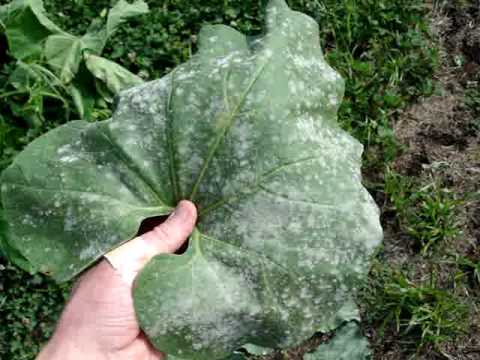 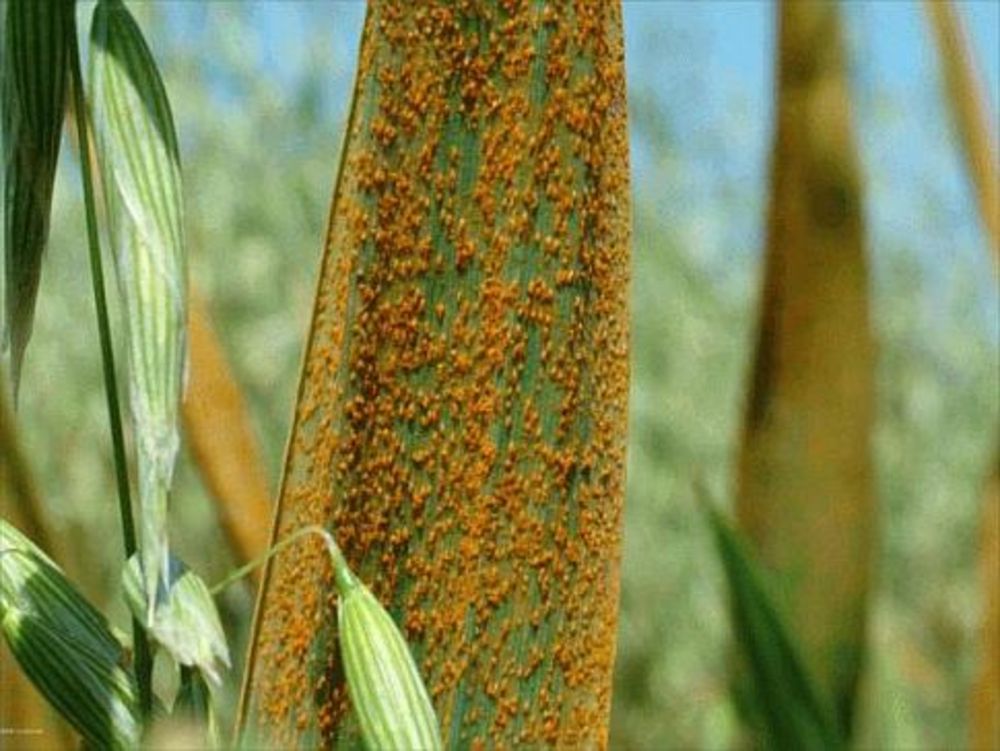 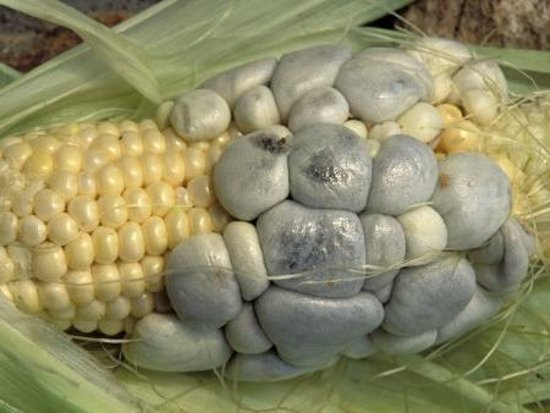 Hail
Beat up crops, laying in many directions.
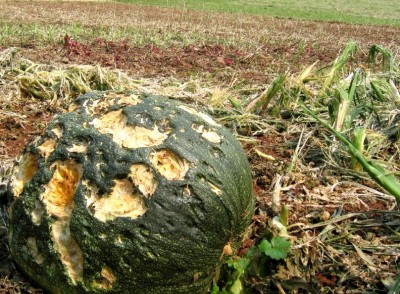 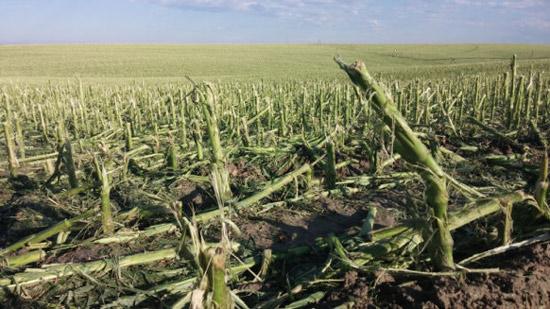 Heat
Burned crop fruits (grains).
Caused from staying in grain dryer too long.
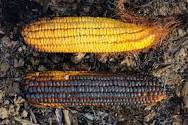 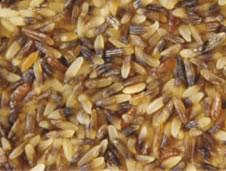 Insect
Will have holes and tunnels in leaves, stems, or fruits if caused by beetles, worms, or weevils
Will show stipling of leaf tissue or yellowing of fruits if caused by an insect with a piercing/sucking mouth part.
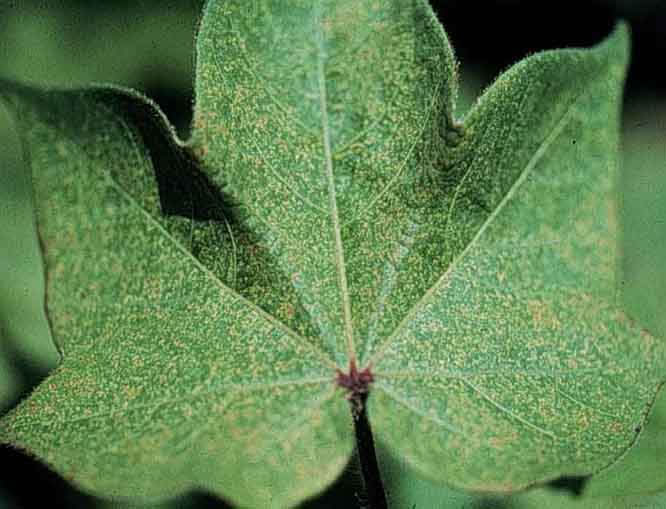 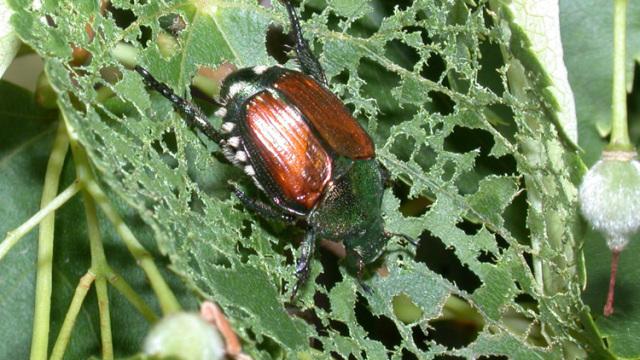 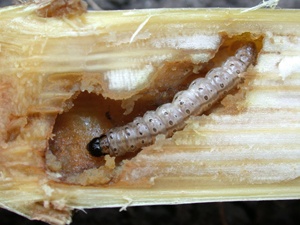 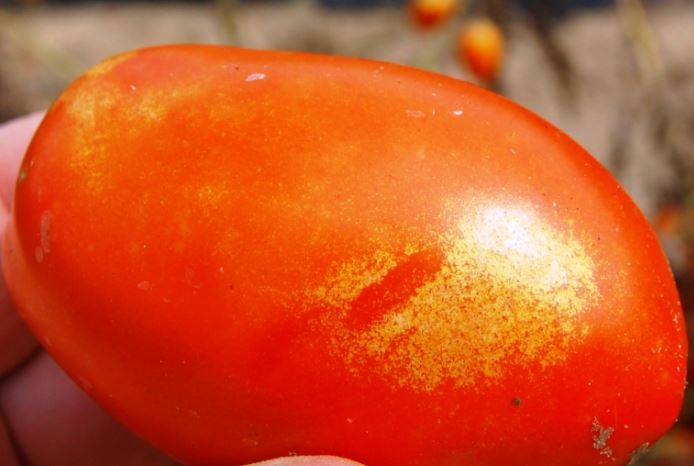 Lightning
A “dead zone” in a crop field.
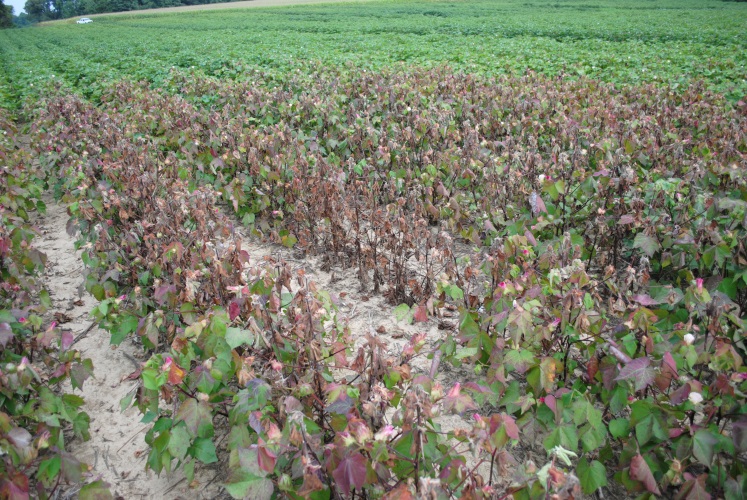 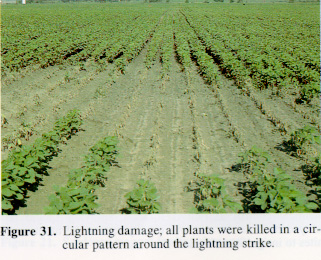 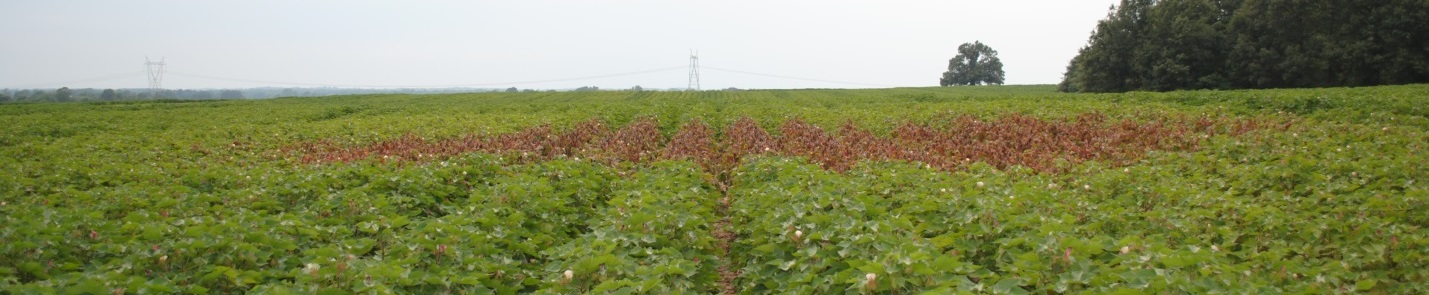 Mechanical
Caused by machinery or human error (usually during or after harvesting).
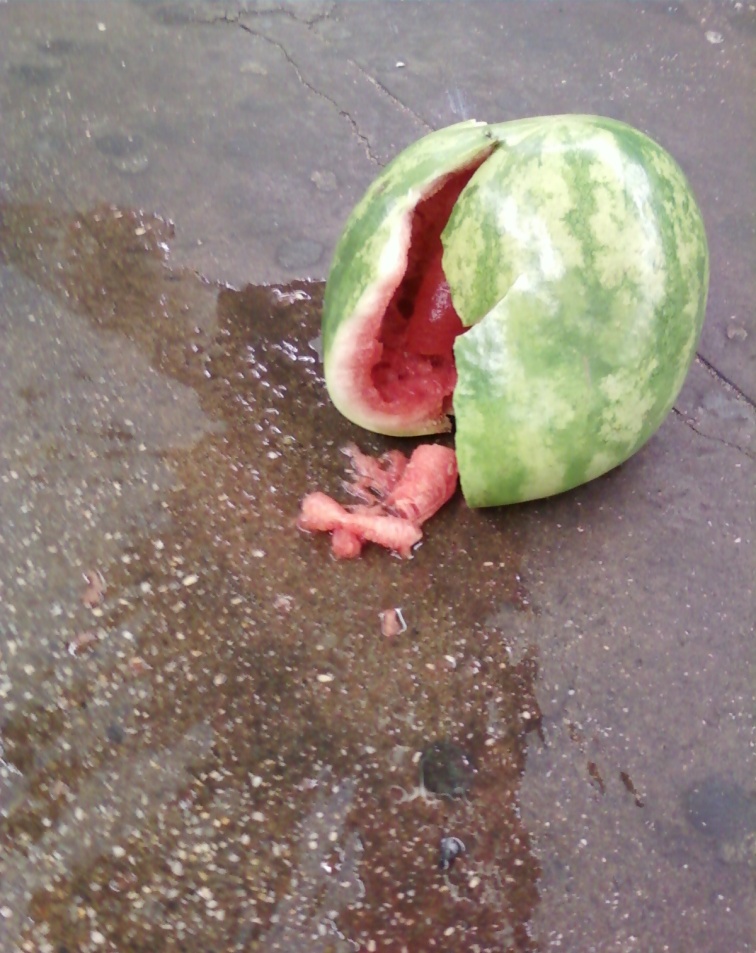 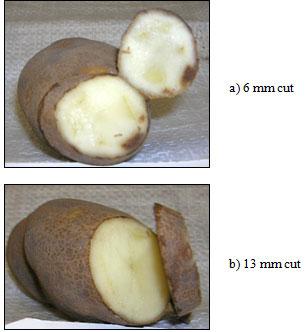 Moisture
Caused by the environment or people if irrigation is used.
Excess watering, rill/gully erosion, and split fruits are common examples.
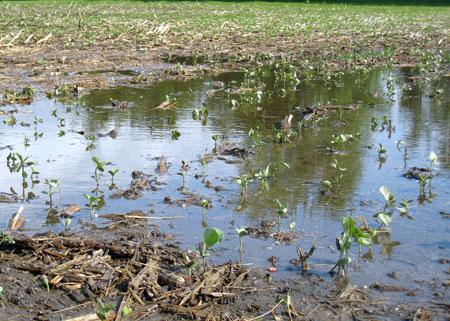 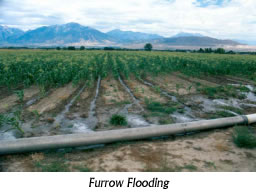 Nematodes
Large nodes or extreme distortion on roots.
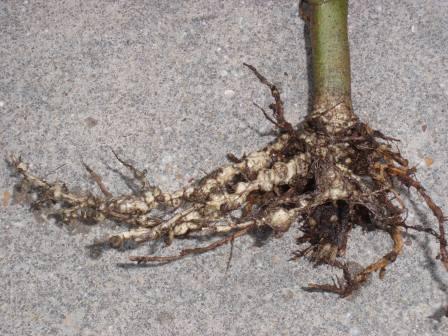 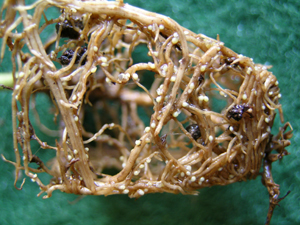 Nutritional
Characterized by colors (yellow and deep purple).
Nitrogen: chlorosis from leaf tip to the base. Oldest leaves first to be affected.
Phosphorous: purpling of leaf tissue
Potassium: chlorosis of leaf margins. 
Most micronutrients: interveinal chlorosis
Exception: Calcium deficient tomatoes; have an undeveloped blossom end.
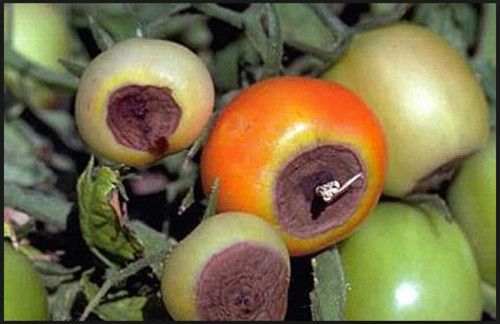 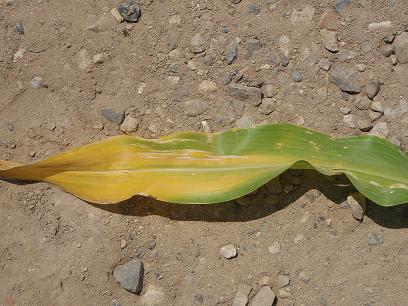 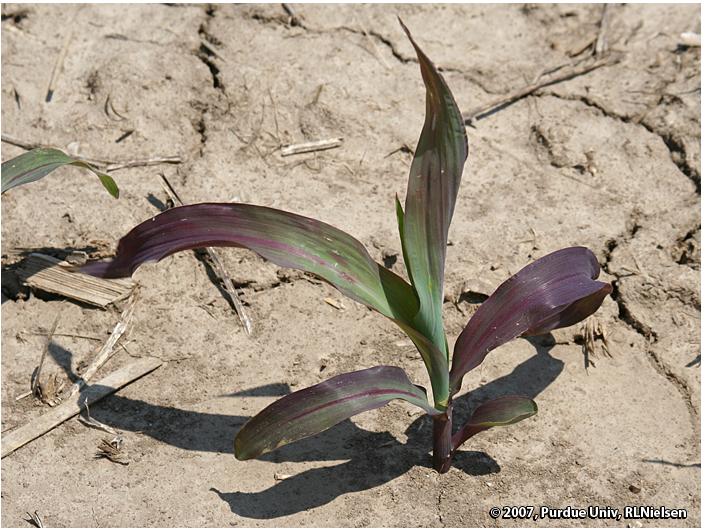 Pollution
Very rare, typically only shown as ozone pollution to watermelon.
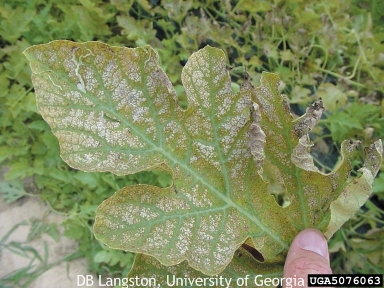 Sunscald
Usually either a white discoloration on fruit or leaves.
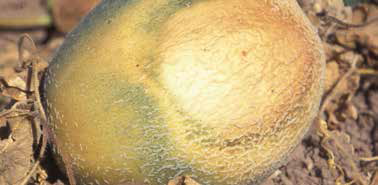 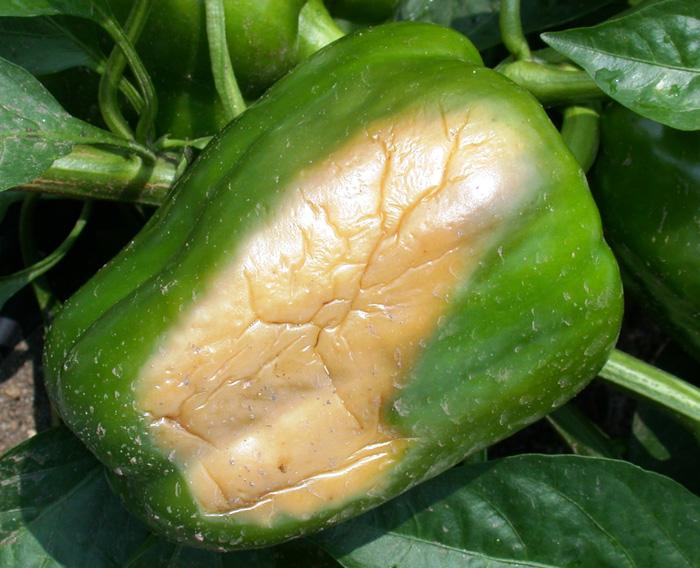 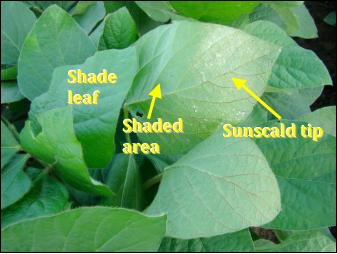 Virus
Appears as “circles” and “stained glass”.
Other viral diseases cause deformities of plant tissue that are not easily explained by other agents.
Viral infections are not as common as other plant disorders.
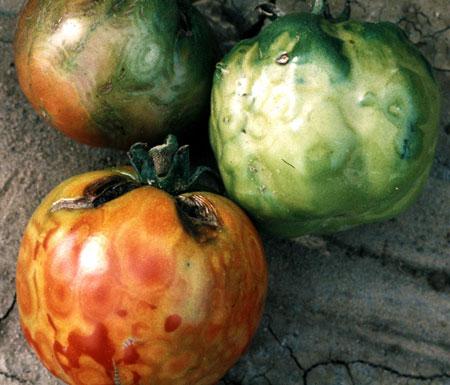 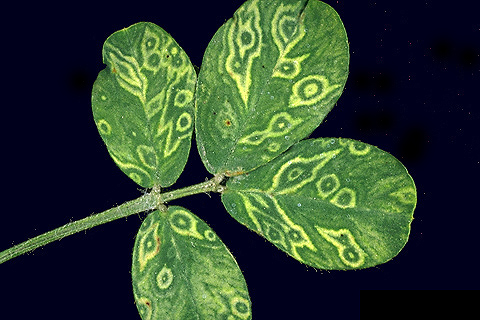 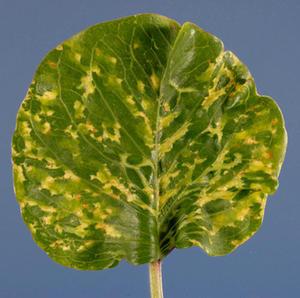 Wind Damage
Crops laying over in the same direction.
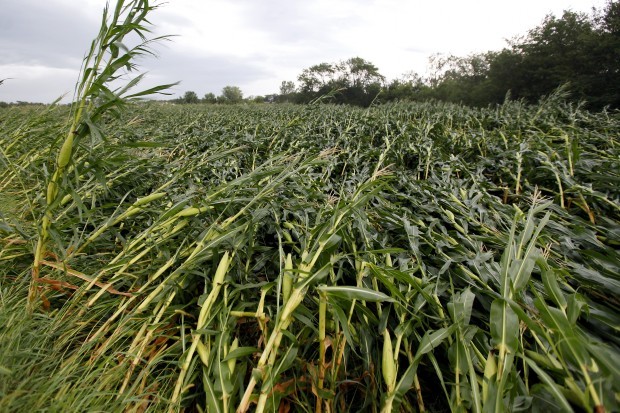 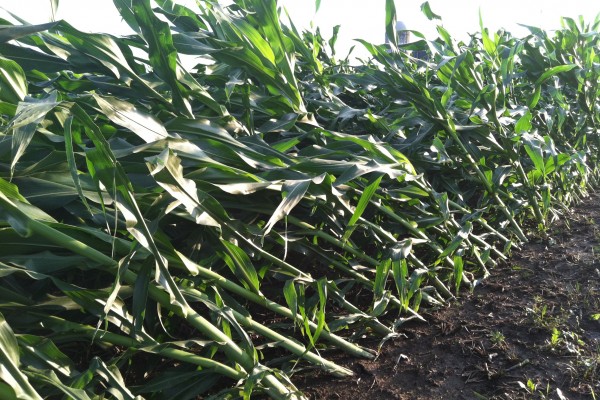